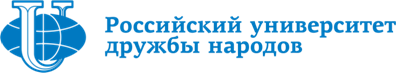 Медицинский институт
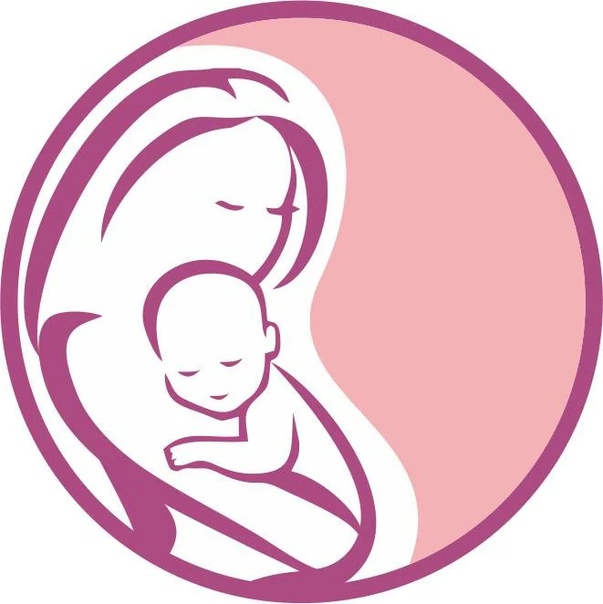 Группа научных специальностей: Клиническая медицина 
Научная специальность: 
Акушерство и гинекология
3.1.4
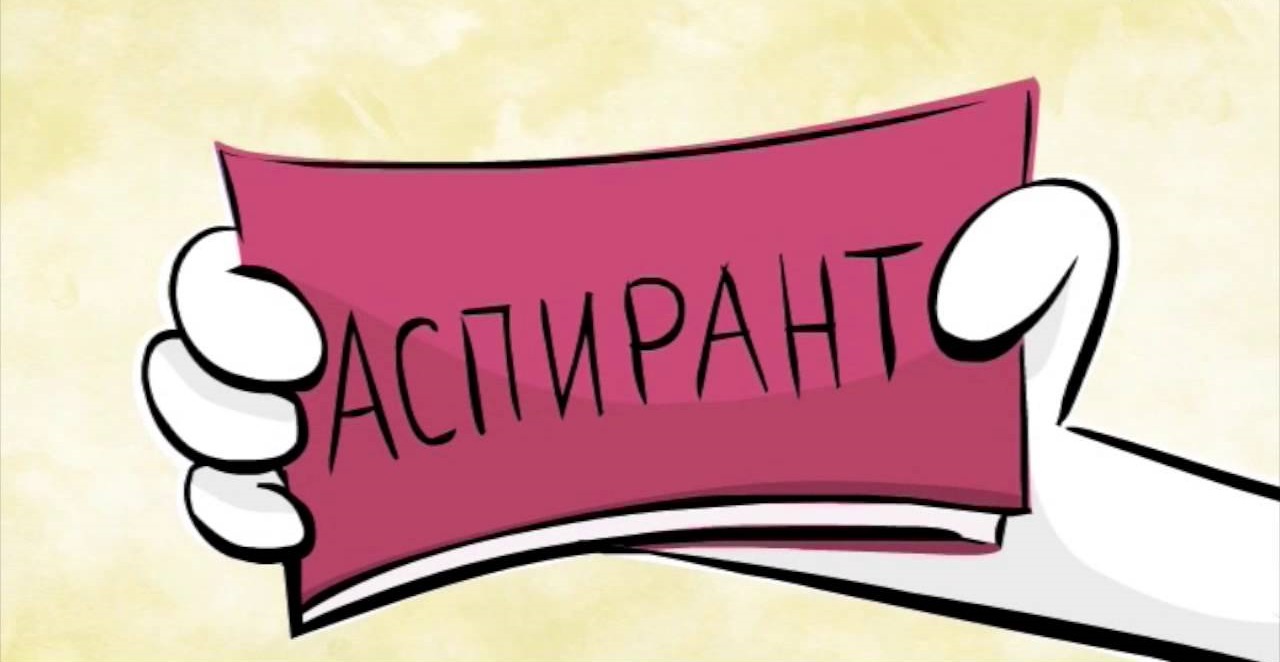 Форма обучения в аспирантуре на кафедре
Очная
3 года
-бюджет
-контракт
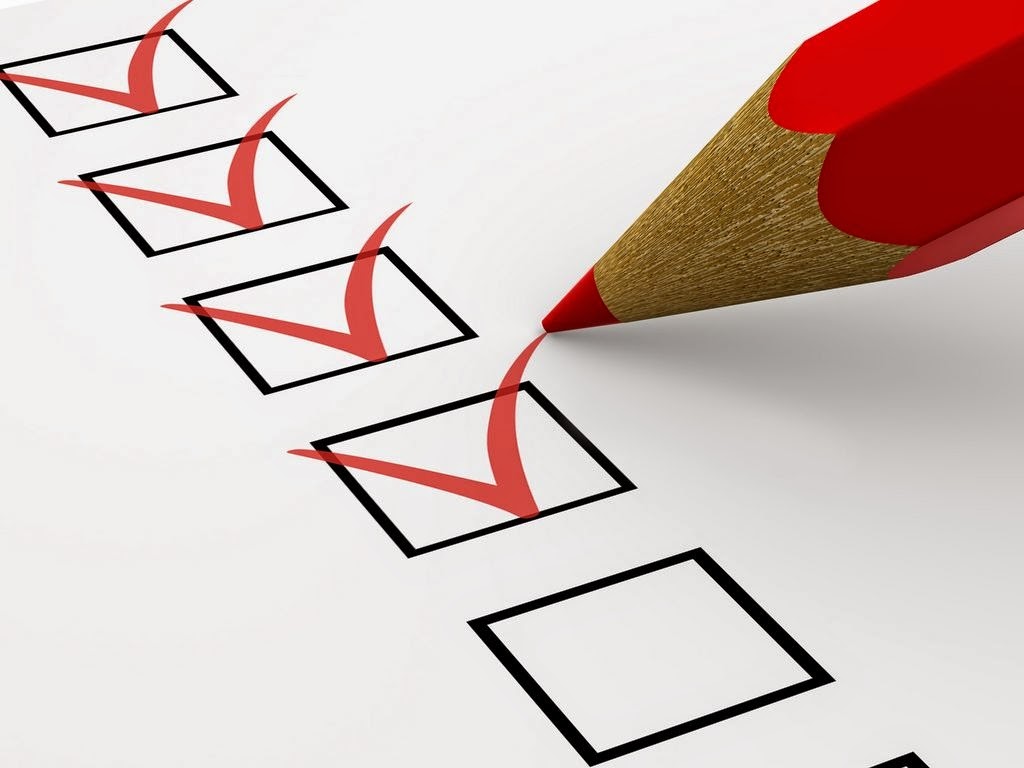 Как будет проходить вступительный экзамен?
Билет, состоящий из 4х вопросов
Ограничение по времени выполнения-120 минут
Форма проведения экзамена - письменно
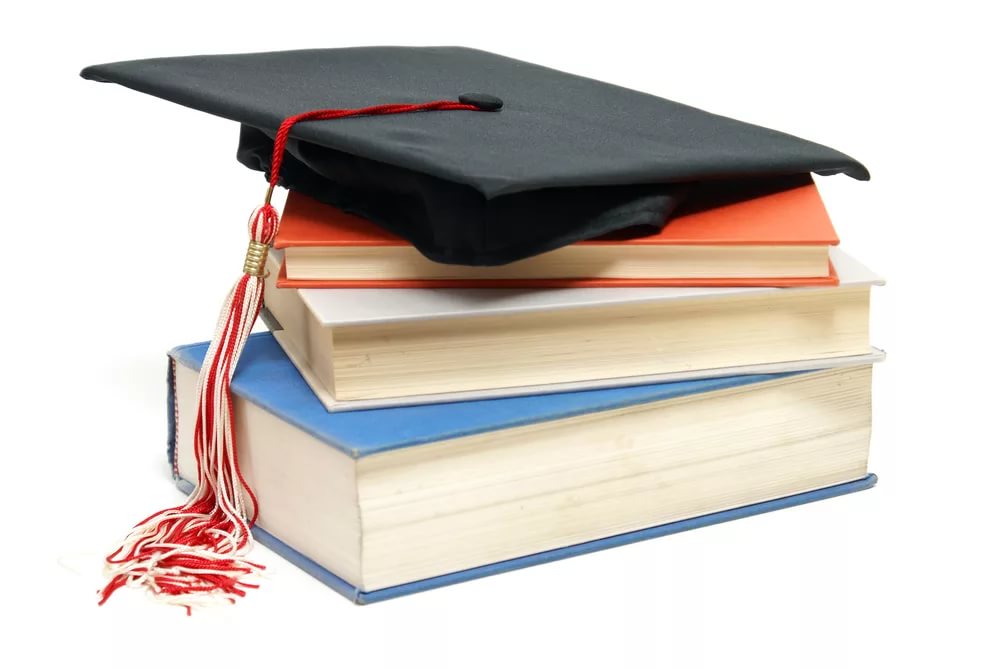 Выбор темы и научного руководителя
Аспирант самостоятельно выбирает научного руководителя
Свободный выбор темы диссертационного исследования (учитываются интересы аспиранта)
Приветствуется инициатива аспиранта в выборе темы собственного диссертационного исследования.
Организация учебного процесса
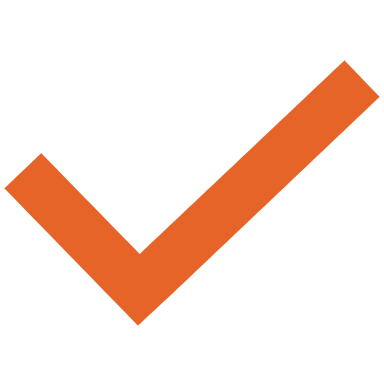 Педагогическая и научная работа
Чему аспирант научится :
Контактные лица:Оразмурадов Агамурад Акмамедович-д.м.н.,профессор, профессор кафедры акушерства и гинекологии, ответственный за работу с аспирантами.E-mail: orazmuradov_aa@pfur.ru, leily_oraz@mail.ru